Centre « Les Bonnes Vacances » – La Teste de Buch (33)
pour 3 classes N° 178303
Agrément Education Nationale : délivré le 26/03/2018  - 3 classes dont 30  - Grandes section
Capacité : 100 lits
Hébergement :  2, 4, 7  à 8 lits simples 
1 pavillon avec sanitaires complets - dans les chambres
Classe - Petits naturalistes en herbe
Un séjour «  petit naturaliste » pour cheminer dans de nombreux milieux, découvrir la beauté de la biodiversité  et 
prendre conscience du rôle et l’importance des écosystèmes pour la vie de notre planète…Apprendre à lire et explorer les 
paysages, observer la variété de la faune et des plantes locales et découvrir des sites protégés et préservés, proposer des 
solutions pour préserver les espaces et les espèces…Bref, un séjour pour faire évoluer les enfants afin qu’ils deviennent 
des citoyens soucieux de leur environnement et de sa protection des espaces et des êtres vivants…
Les + 
- Projet accompagné et personnalisé 
- Espace Enseignant / DSDEN en ligne  
- Aide au montage du dossier administratif
- Encadrement spécialisé environnement
Exemple de séjour modulable – 5 jours – Cycles 2, 3
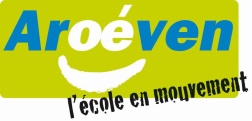 Association Régionale des Œuvres Educatives et de Vacances de l’Education Nationale
05 35 38 98 11 // ecole@aroeven-bordeaux.fr
Centre « Les Bonne Vacances » – La Teste de Buch (33)
Axes forts du séjour
Classe - Petits naturalistes en herbe
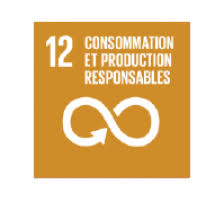 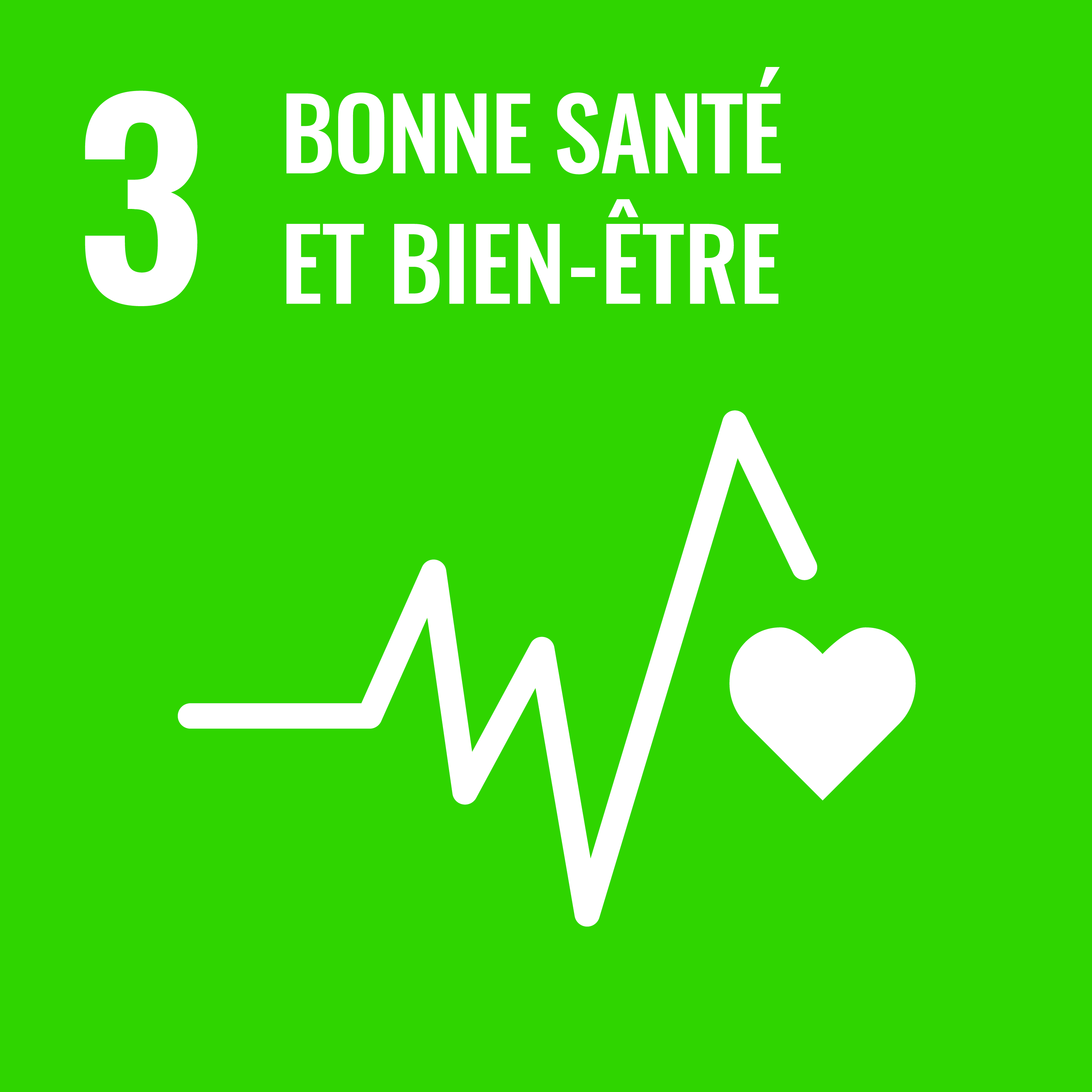 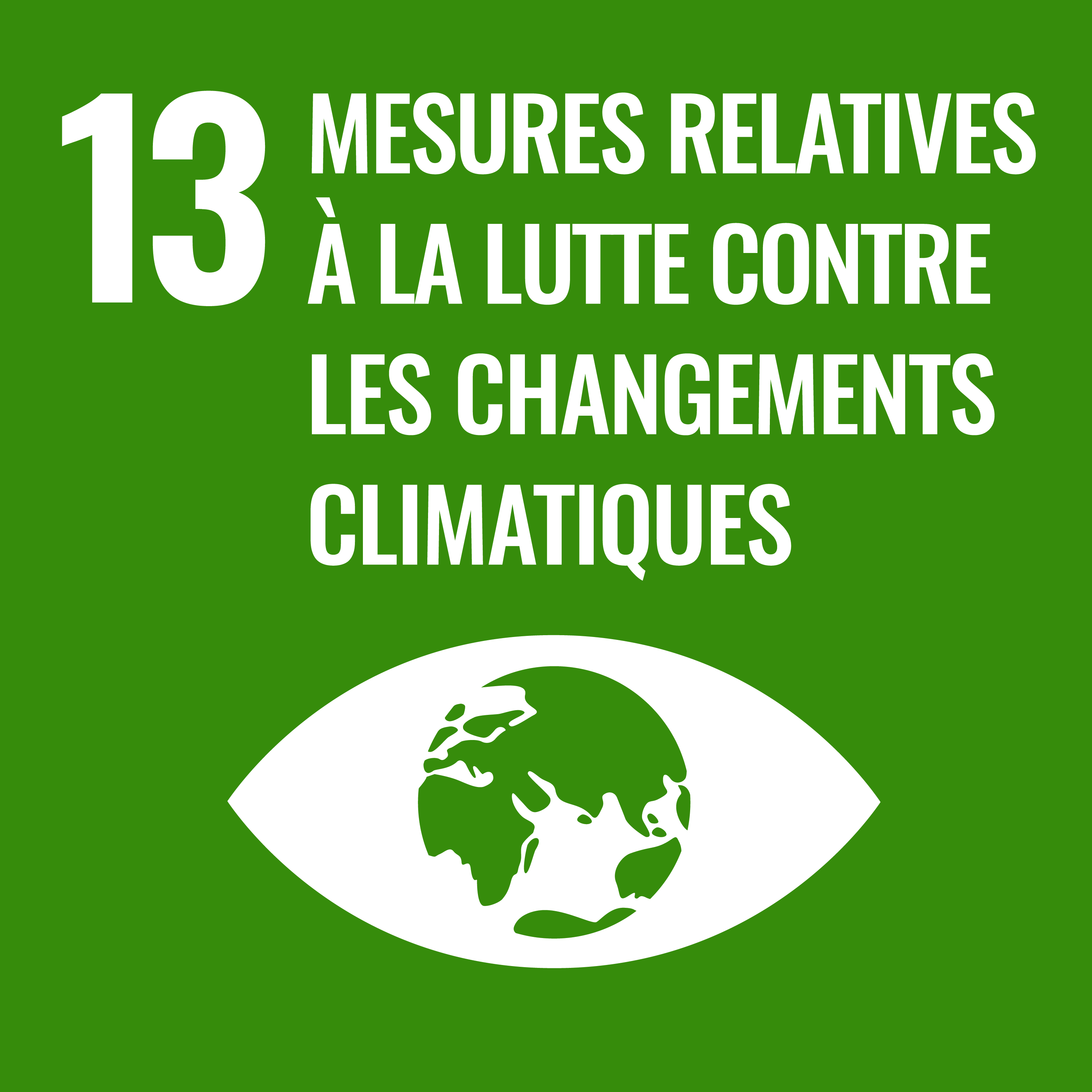 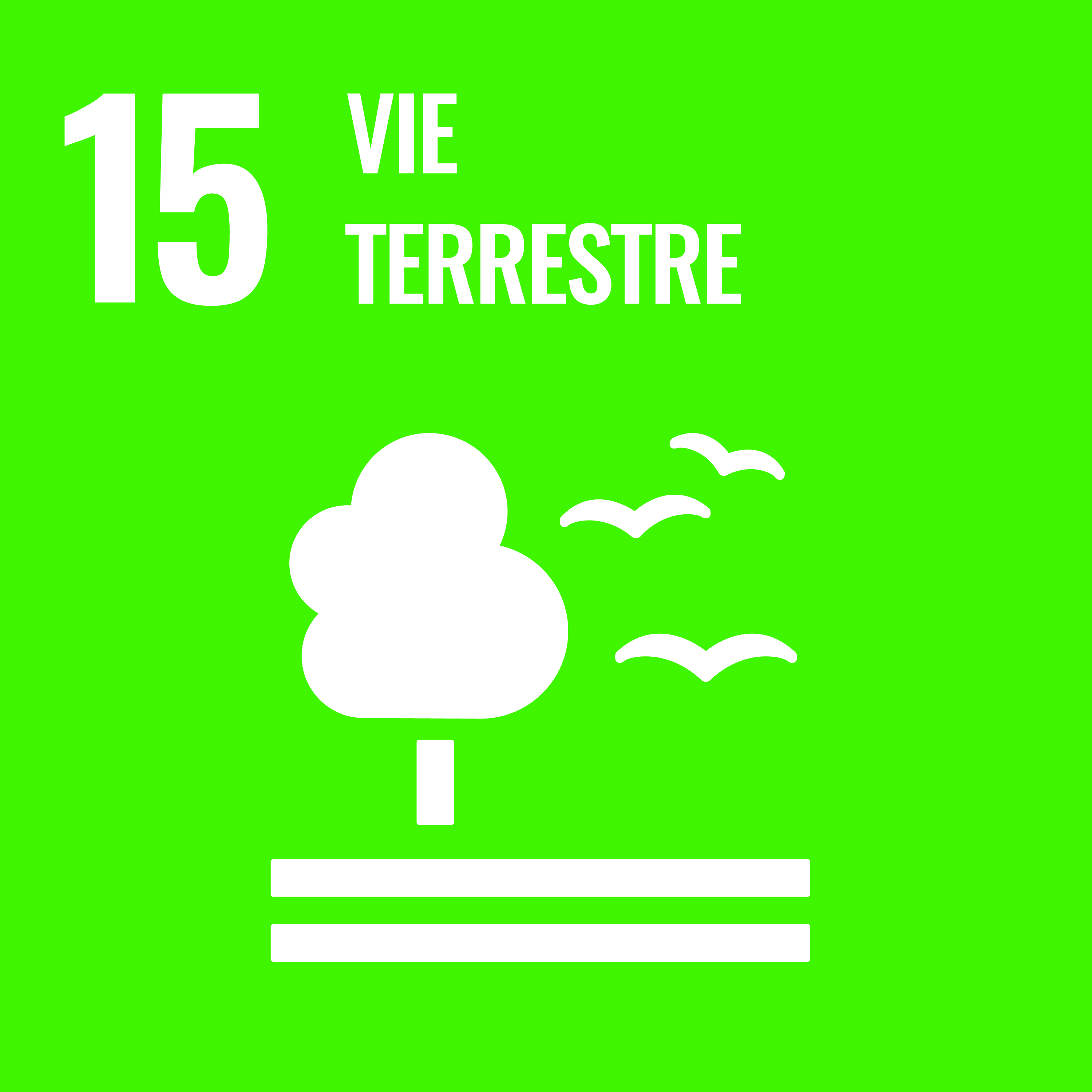 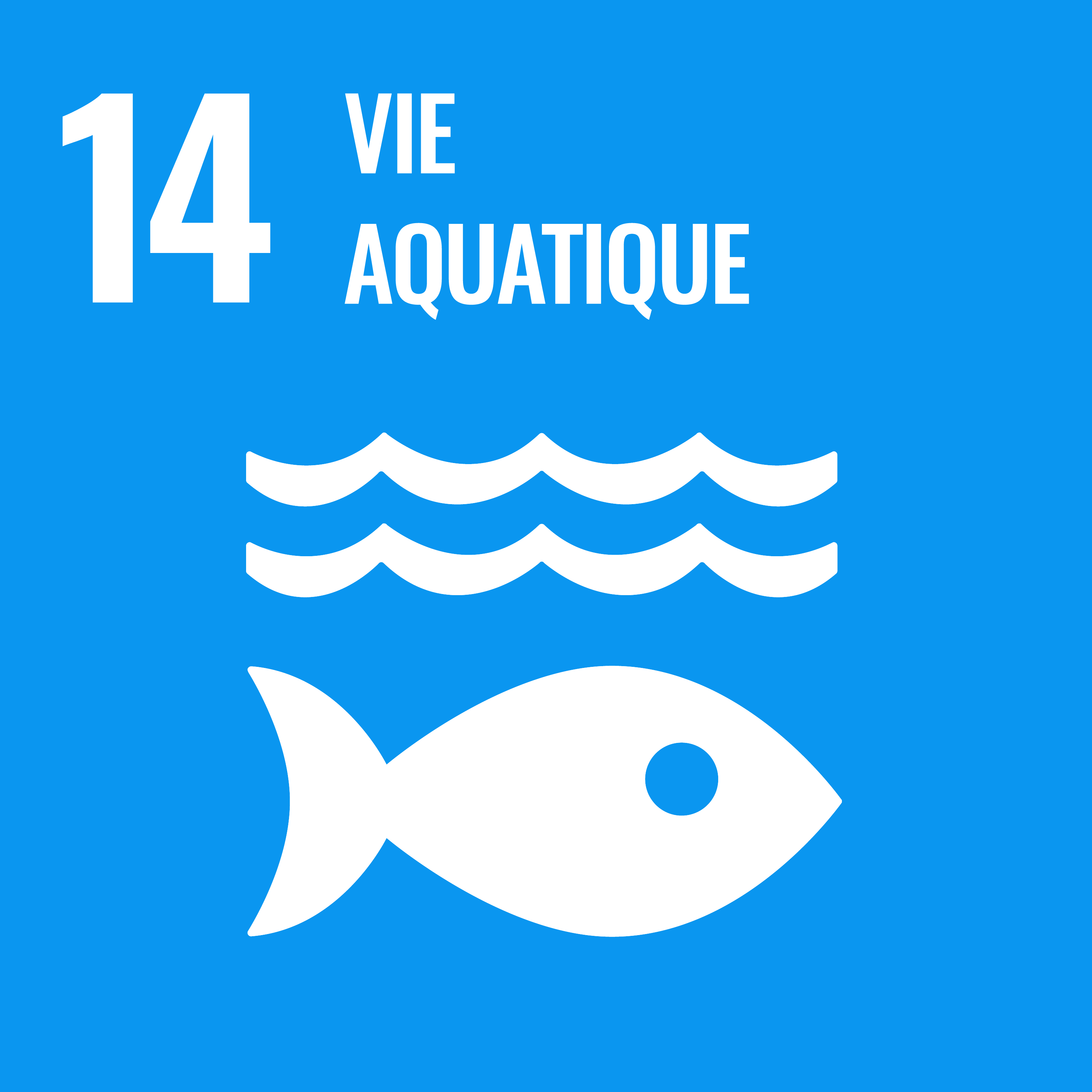 Objectifs pédagogiques du séjour :
- Observer et reconnaitre les êtres vivants, espèces locales, dans leur milieu 
- Comprendre le rôle de la biodiversité pour l’équilibre des milieux
- Sensibiliser à la fragilité des espaces naturels de notre environnement. 
- Proposer des solutions pour participer à la protection des êtres vivants
- Encourager à regarder, toucher, sentir, percevoir, écouter, goûter…questionner
«Education à l’ Environnement » sur les impacts de nos attitudes et comportements, sur notre capacité à agir pour préserver notre planète et contribuer à l’objectif   «Demain 2030 »…
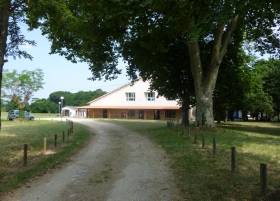 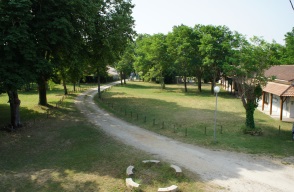 Autres activités possibles :
Nouveau « Alimentation & gaspillage » 
Mieux gérer et trier les déchets, limiter les emballages plastiques…alterner repas avec et sans viande ni poisson par séjour.
Cycle 1 : C1 - Cycle 2 et 3 : C2-C3 - Collège : C
Sorties terrain 
Balade ornithologique - C3
Estran à marée basse – C2-C3-C
Land’Art – C2-C3
Le monde caché de la forêt– C2-C3
Menaces et pollution des mers – C2-C3
Petites bêtes de la litière– C2-C3
Plage au bout des doigts – C1
La Nature émoi – C2-C3
Prés-cachés de La Teste– C2-C3
 
Activités humaines 
Chalut les enfants ! – C2-C3
Huitres et  ostréiculteurs – C2-C3-C
Activités sportives
Jeux coopératifs– C2-C3-C
Voile - C3-C
Vivre Ensemble
Agir maintenant pour demain - C3, C
Compréhension mutuelle - C3, C
Moi et mon groupe classe - C3, C
Temps boussole  - C3, C

Temps de classe
Courants marins – C2-C3
Oiseau : Qui es –tu ? – C1- C2-C3
Phénomènes de marées – C3
Vous avez dit Biodiversité ? – C2-C3

Sites – Activités humaines Patrimoine 
La dune du Pilat, un milieu fragile – C2-C3-C
Le Phare du Cap-Ferret – C2-C3-C
Le parc ornithologique du Teich – C2-C3-C
Le village de l’Herbe– C2-C3-C
Nouveau « Education & empathie » Développer des compétences psycho sociales . Expérimenter les liens qui existent entre notre bien-être et celui des autres. Apprendre à écouter , à travailler en équipe, à être et agir collectivement…
« Espaces de vie & Vivre Ensemble  » 
S’approprier et apprendre à partager de nouveaux espaces, de nouvelles règles de fonctionnement,
Nouveau « La relation Homme & Nature» 
Apprendre à écouter ses sensations, émotions corporelles pour découvrir autrement la nature et les êtres vivants
Aux environs 
Les ports et villages Ostréicoles
Bordeaux ville inscrites au patrimoine Mondiale de l’Unesco
Le Parc régional des landes de Gascogne
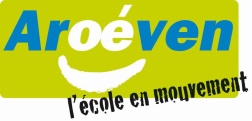 05 35 38 98 11 // ecole@aroeven-bordeaux.fr
Association Régionale des Œuvres Educatives et de Vacances de l’Education Nationale